Fragile planet
plan
Look at mind map
Remember words
Work with text
Answer the questions and find beginnings of sentences 
Complete mind map
MIND MAP
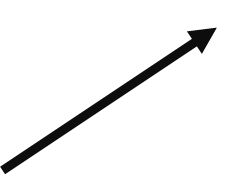 Greenhouse effect, climatic changes, carbon dioxide, atmosphere
Temperature, forecast
PLANET
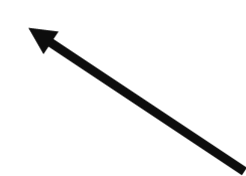 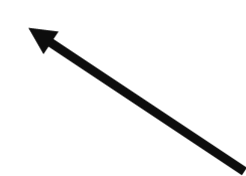 Extinct birds and animals, habitats, insects
Illnesses, life in city and in countryside, food
Environment(noun)[ɪnˈvaɪrənmənt]
the natural world in which people, animals and plants live
the air, land, and water where people, animals, and plants live
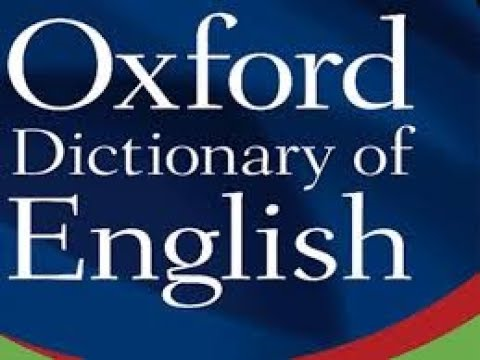 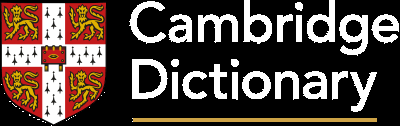 Growth of population
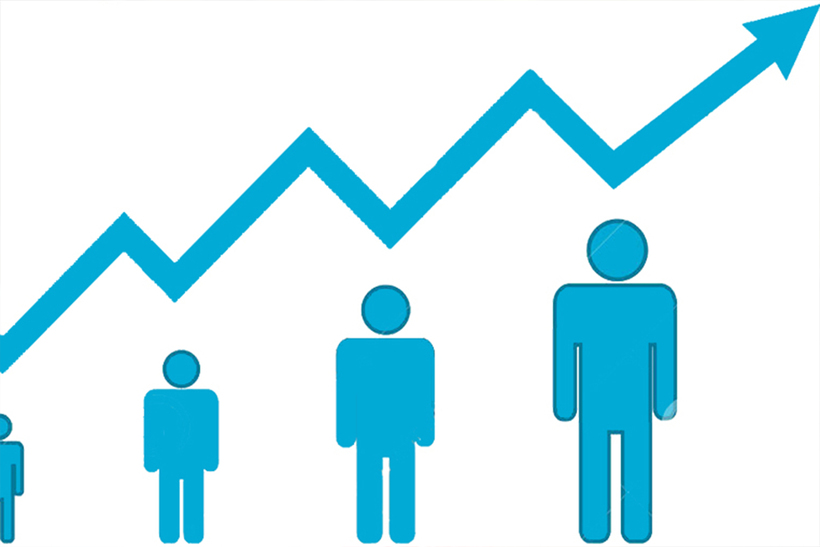 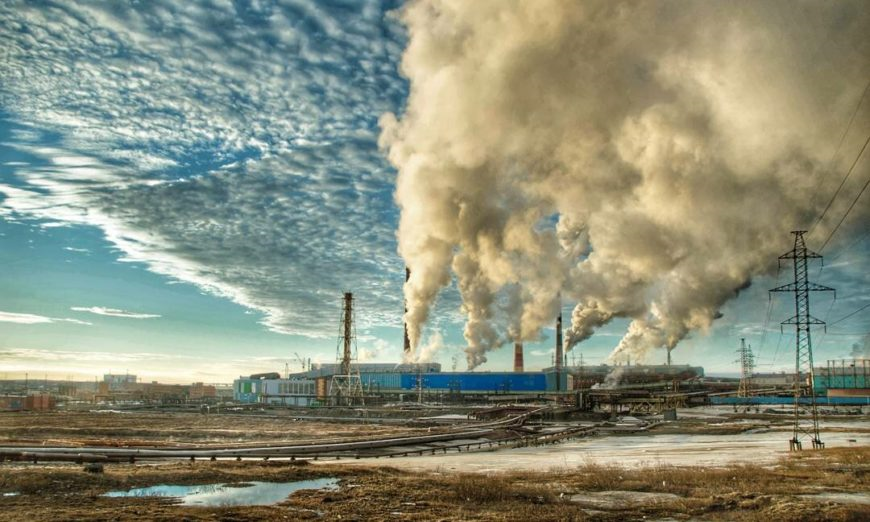 A lot of factories and plants
Air pollution
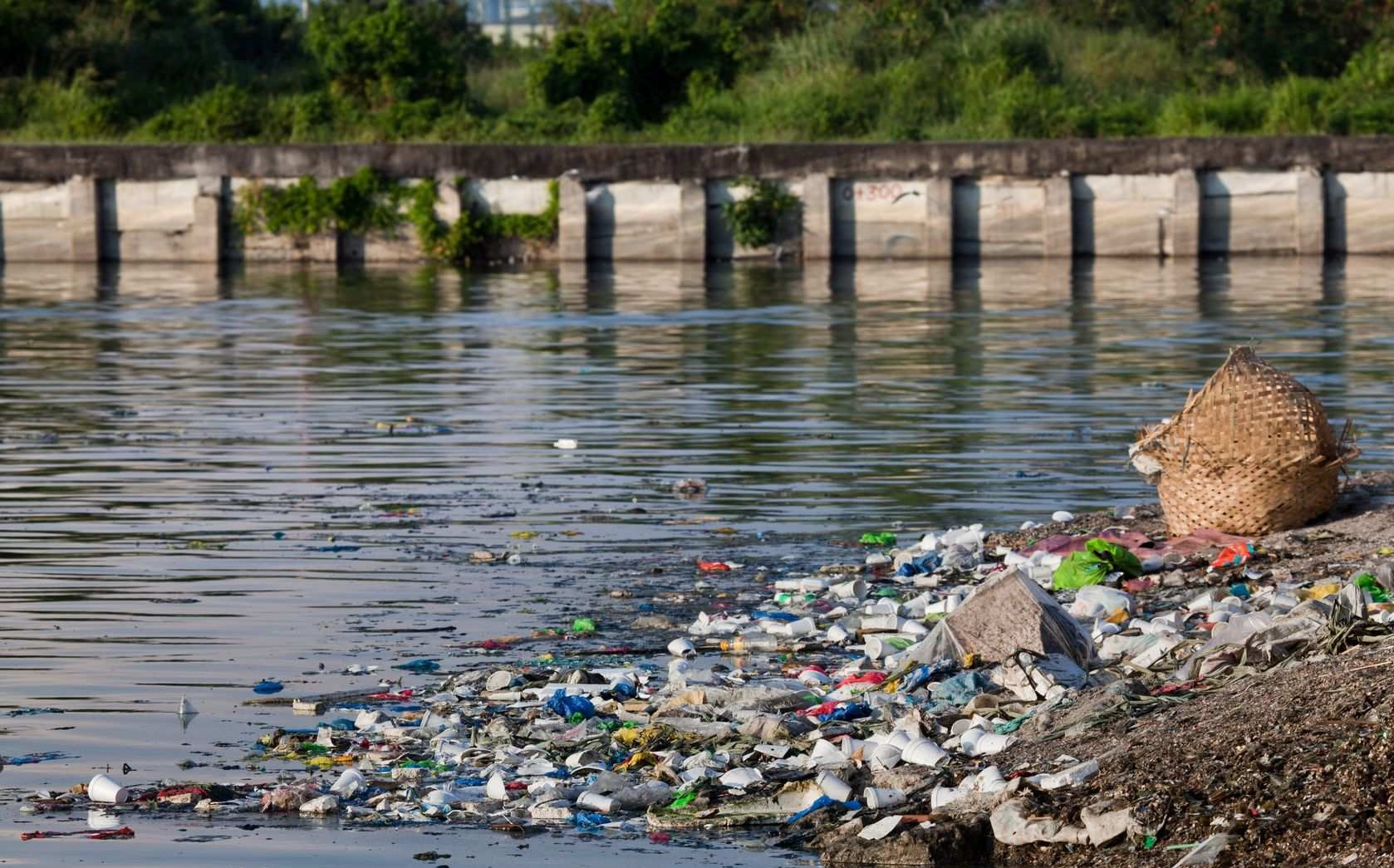 Water pollution
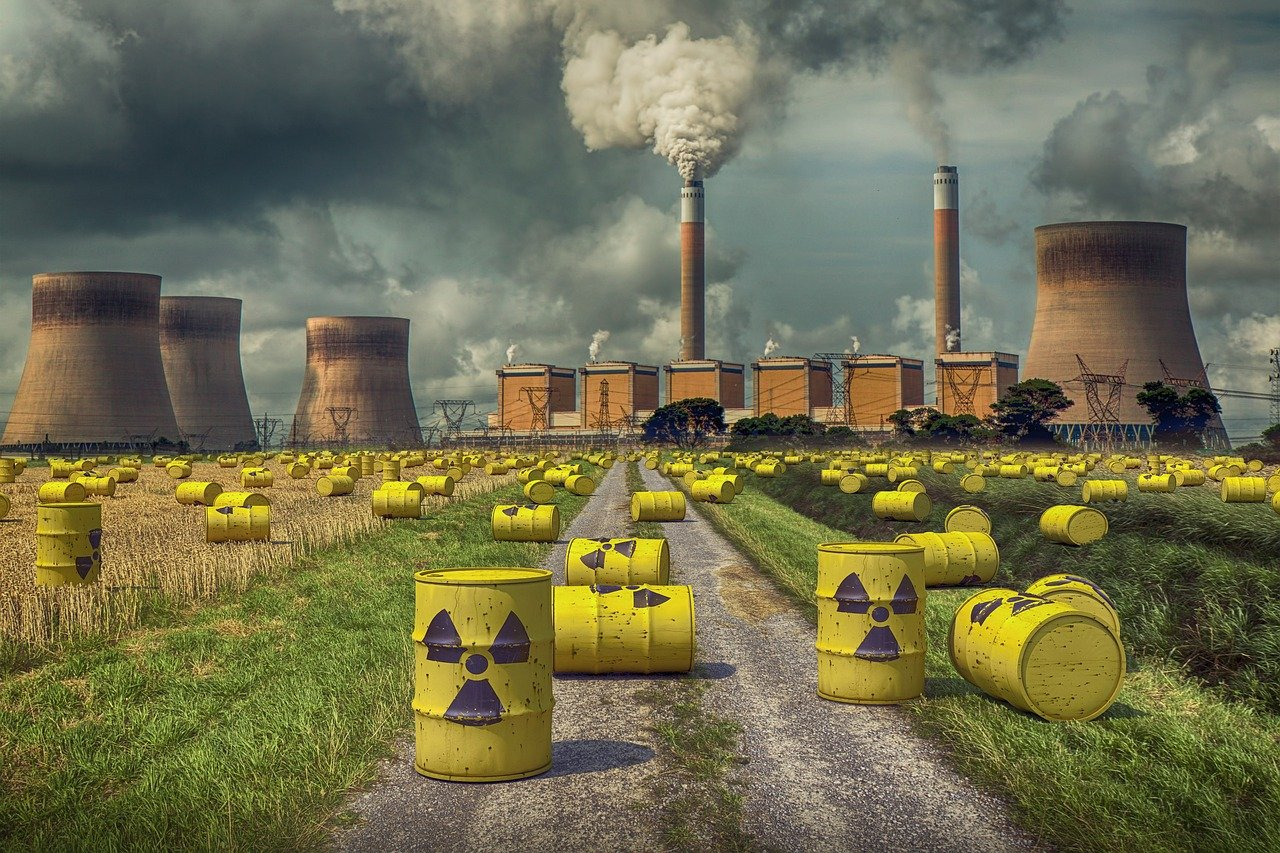 Nuclear pollution
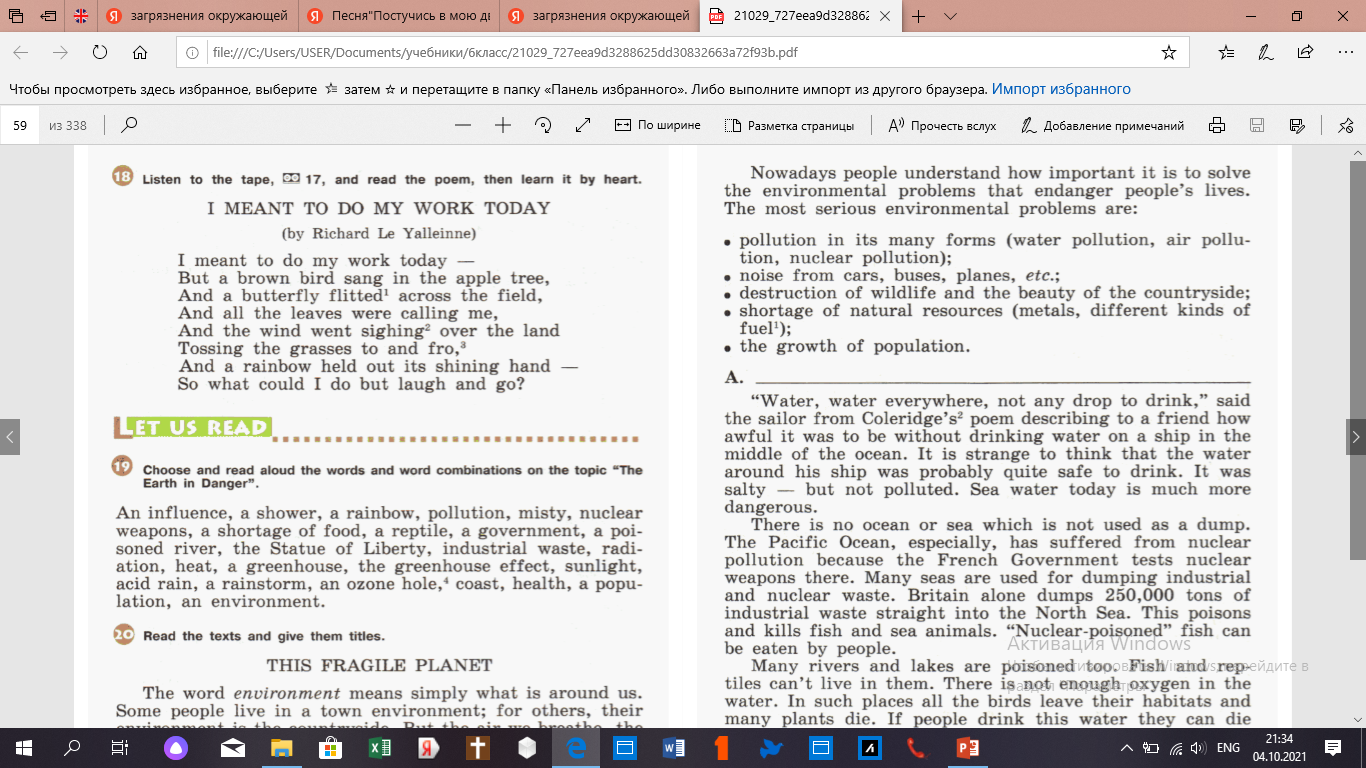 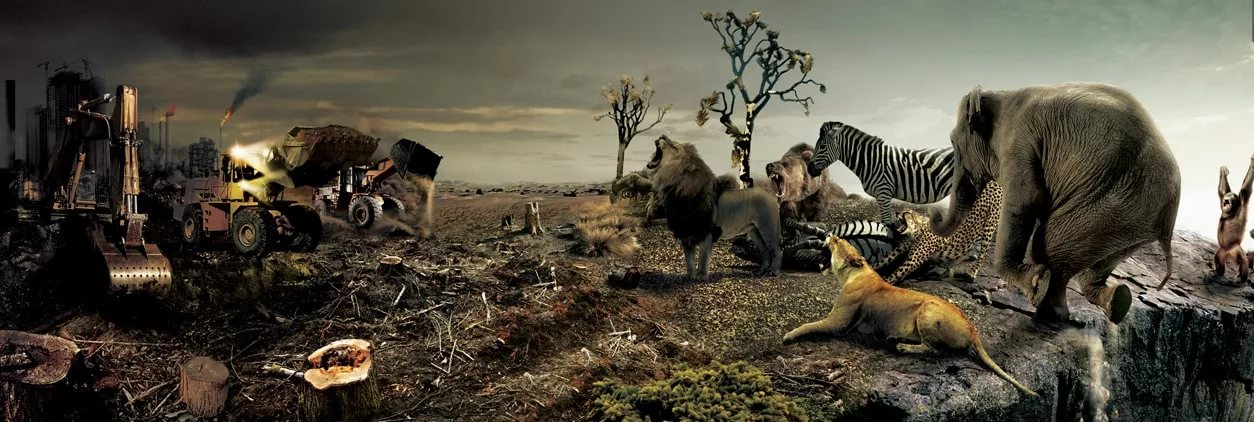 Shortage of natural resources
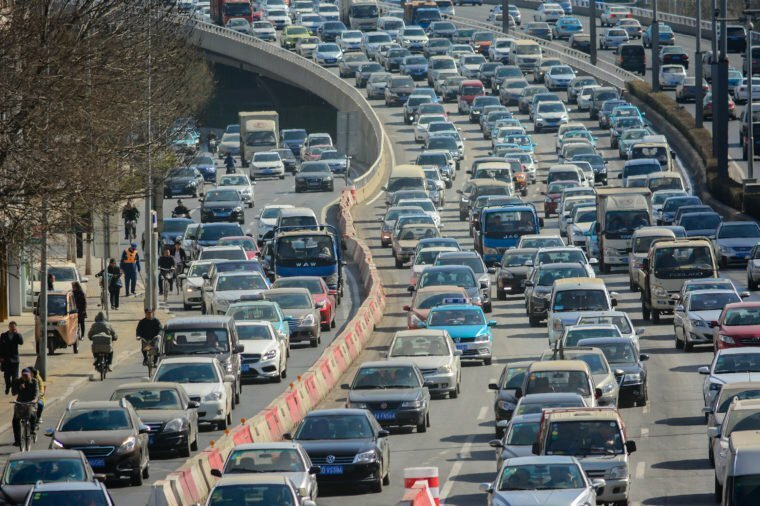 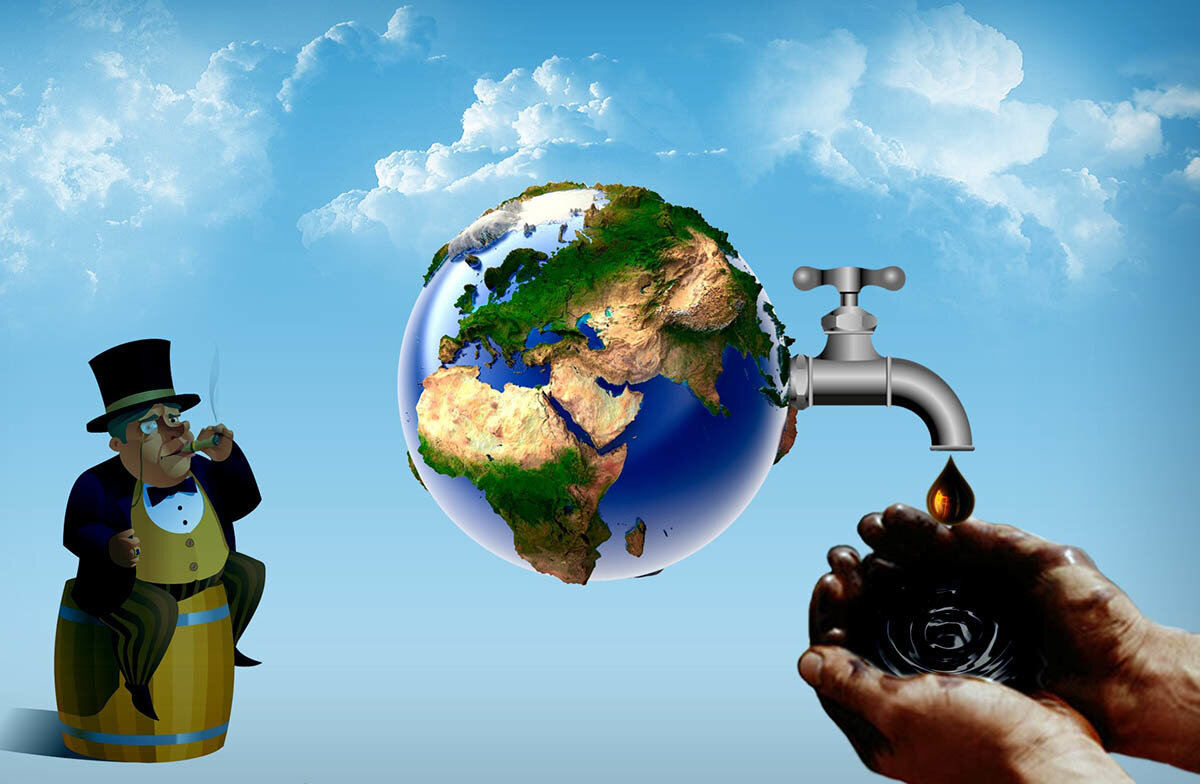 Noise from 
transport
Destruction of wildlife
Ex.20 (a) p.58-59
Text “Fragile planet”
Answer the questions:
What makes sea  water dangerous nowadays?
Why is it dangerous to dump  industrial waste in the sea?
Find beginning of sentences in the text:
a)….. we stand and walk, the water we drink are all part of the environment.
b)…...industrial and nuclear waste.
c)……habitats and many plants die.
d)……produce a lot of waste and pour it into rivers.
Environment-
means all around us!
MIND MAP
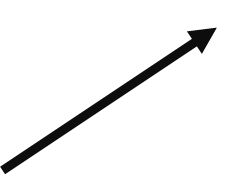 Greenhouse effect, climatic changes, carbon dioxide, atmosphere
Temperature, forecast
PLANET
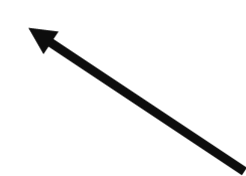 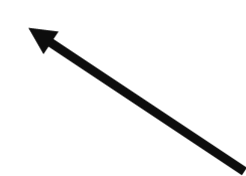 All around us (air, water, plants, animals…)
Extinct birds and animals, habitats, insects
Illnesses, life in city and in countryside, food
plan
Look at mind map
Remember words
Work with text
Answer the questions and find beginnings of sentences 
Complete mind map
homework
ксерокс, №20(B) стр 58-60 чит. перев.
Words
Население
Фильтр
Загрязнять
Оружие
Загрязнение
Разрушение
Экология
Нехватка
Отходы
Яд, отравить
Ресурсы
Ядерный
Выживать
Безопасный 
Быть причиной, вызывать
Свалка, выбрасывать на свалку
resources
filter
ecology
to pollute
pollution
to cause
destruction
shortage
a population
dump
waste
poison
nuclear
weapon
to survive
safe